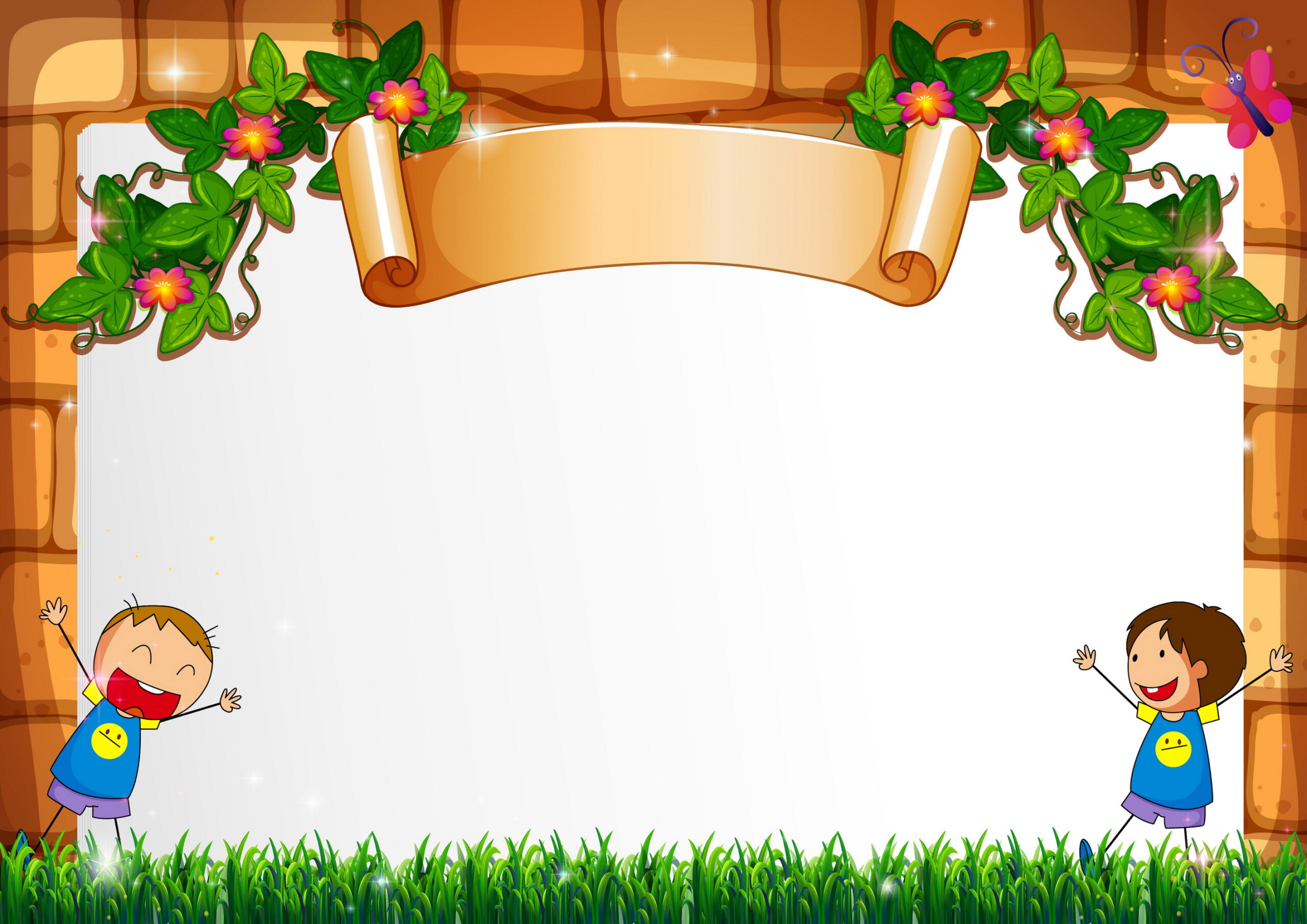 LỊCH SỬ
LỚP 4
KHỞI NGHĨA HAI BÀ TRƯNG
(năm 40)
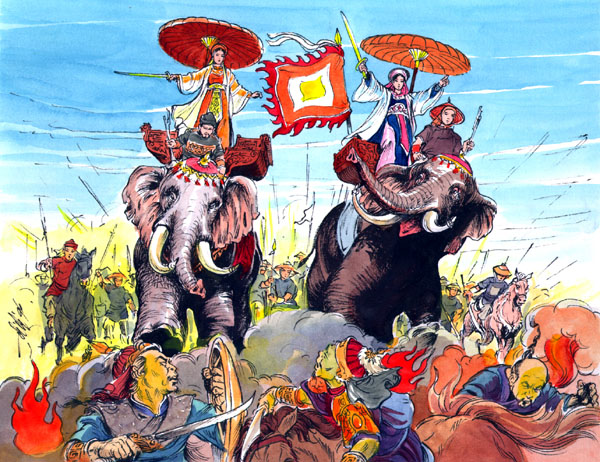 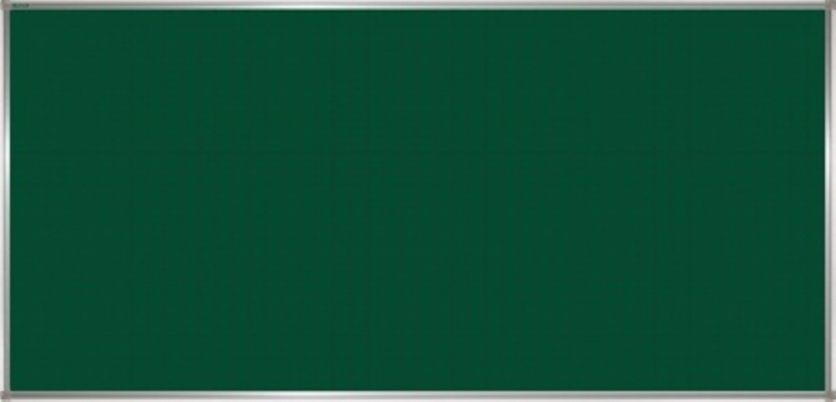 Lịch sử
Khởi nghĩa Hai Bà Trưng (Năm 40)
1. Nguyên nhân của cuộc khởi nghĩa:
- Nguyên nhân nào dẫn đến cuộc khởi nghĩa Hai Bà Trưng?
Đâu là nguyên nhân của cuộc khởi nghĩa?
Do ách áp bức bóc lột hà khắc của nhà Hán
- Do Thi Sách, chồng của bà Trưng Trắc bị Tô Định giết hại.
- Vì lòng yêu nước, căm thù giặc sâu sắc của hai bà.
1. Nguyên nhân của cuộc khởi nghĩa:
- Vì Hai Bà Trưng có lòng yêu nước, căm thù giặc sâu sắc.
+ Quận Giao Chỉ: Thời nhà Hán đô hộ nước ta, vùng đất Bắc Bộ và Bắc Trung Bộ chúng đặt là quận Giao Chỉ.
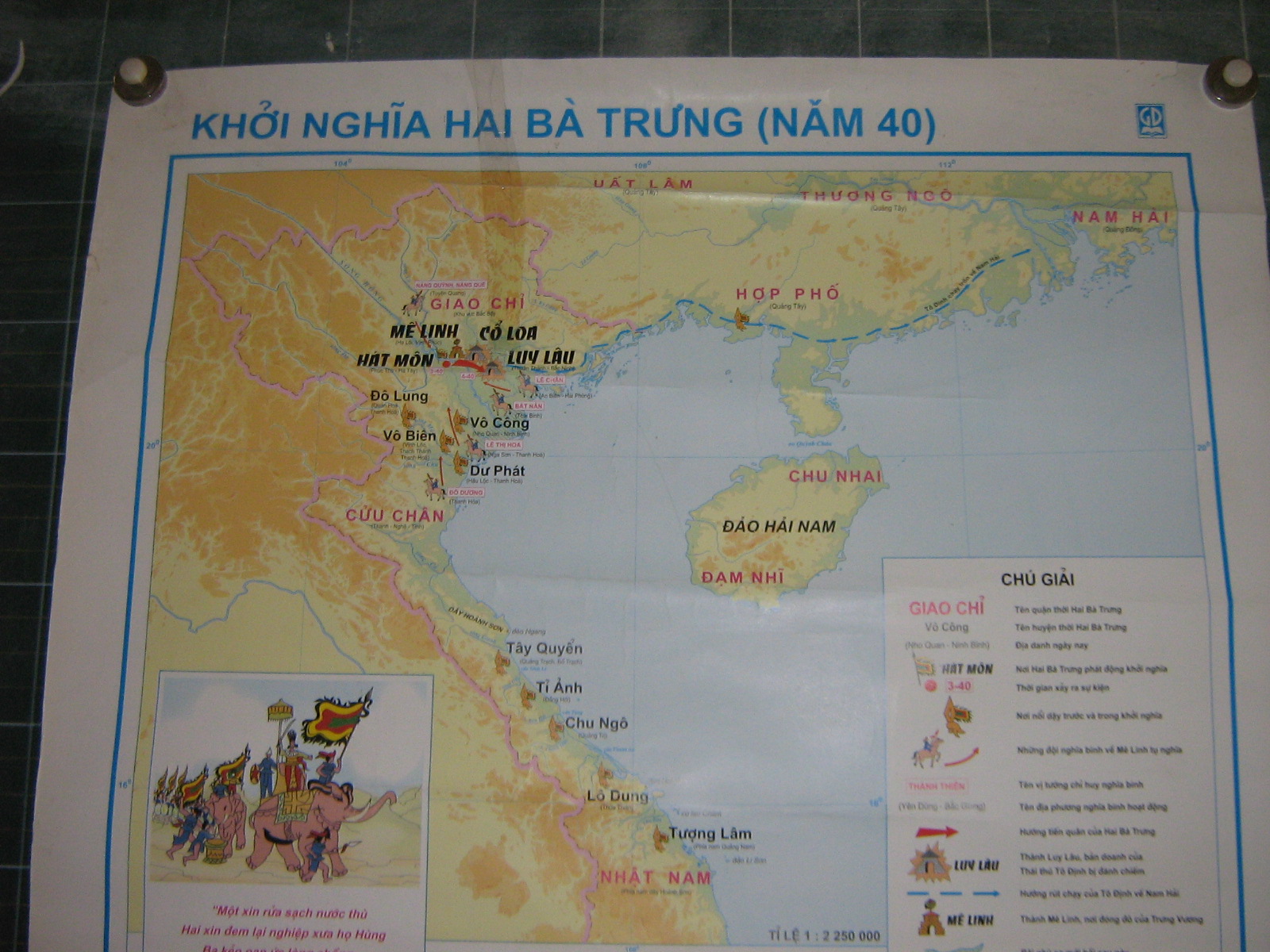 + Thái thú: Là một chức quan cai trị một quận thời nhà Hán đô hộ nước ta.
QUẬN GIAO CHỈ THỜI NHÀ HÁN CAI TRỊ
Hai Bà Trưng chuẩn bị khởi nghĩa
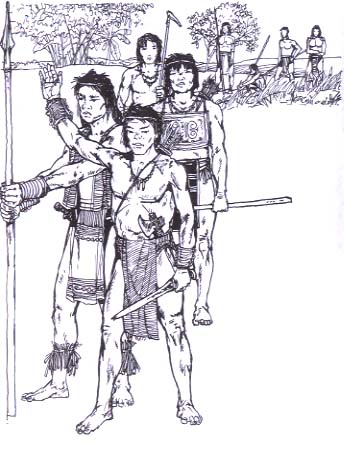 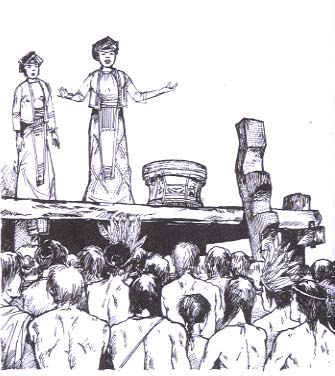 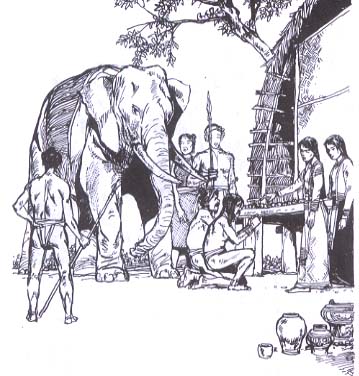 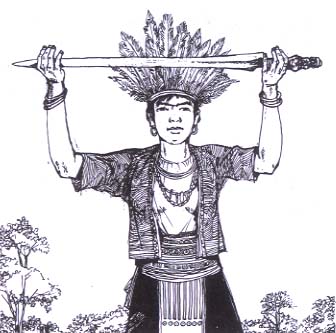 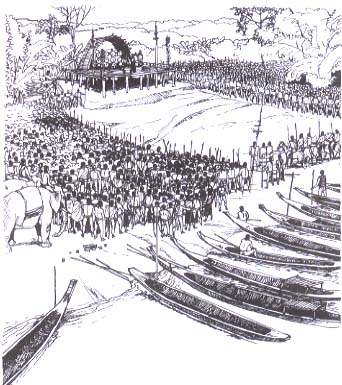 HAI BÀ TRƯNG LÀM LỄ TẾ TRỜI ĐẤT RA QUÂN GIẾT GIẶC
2. Diễn biến của cuộc khởi nghĩa:
- Hai Bà Trưng phất cờ khởi nghĩa vào thời gian nào, ở đâu?
- Nghĩa quân bắt đầu tiến đánh từ đâu đến những nơi nào?
- Bị đánh bất ngờ quân giặc ra sao?
- Hai Bà Trưng phất cờ khởi nghĩa vào thời gian nào, ở đâu?
=> Mùa xuân năm 40, trên cửa sông Hát Môn, Hai Bà Trưng phất cờ khởi nghĩa.
- Nghĩa quân bắt đầu tiến đánh từ đâu và đến những nơi nào?
=> Từ Cửa sông Hát Môn, nghĩa quân tiến lên Mê Linh rồi xuống đánh chiếm Cổ Loa. Sau đó từ cổ Loa tấn công Luy Lâu trung tâm của chính quyền đô hộ.
2. Diễn biến của cuộc khởi nghĩa:
- Cuộc khởi nghĩa diễn ra như thế nào?
=> Bị đánh bất ngờ, quân Hán thua trận bỏ chạy. Tô Định phải cải trang thành dân thường lẩn vào đám tàn quân trốn về nước.
2. Diễn biến của cuộc khởi nghĩa:
- Mùa xuân năm 40, trên cửa sông Hát Môn, Hai Bà Trưng phất cờ khởi nghĩa.
- Từ Cửa sông Hát Môn, nghĩa quân tiến lên Mê Linh rồi xuống đánh chiếm Cổ Loa. Sau đó từ cổ Loa tấn công Luy Lâu trung tâm của chính quyền đô hộ.
- Bị đánh bất ngờ, quân Hán thua trận bỏ chạy. Tô Định phải cải trang thành dân thường lẩn vào đám tàn quân trốn về nước.
2. Diễn biến của cuộc khởi nghĩa Hai Bà Trưng.
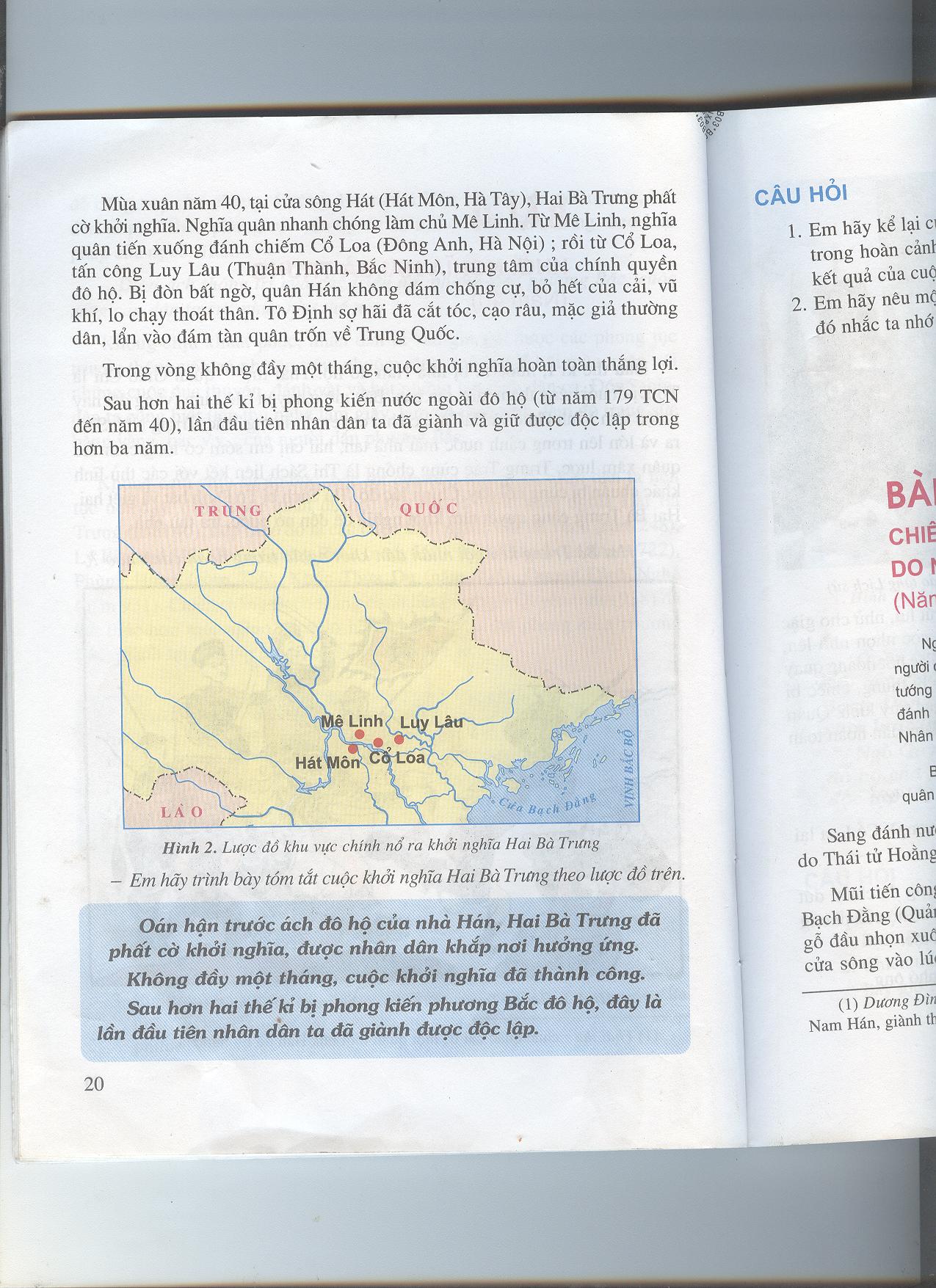 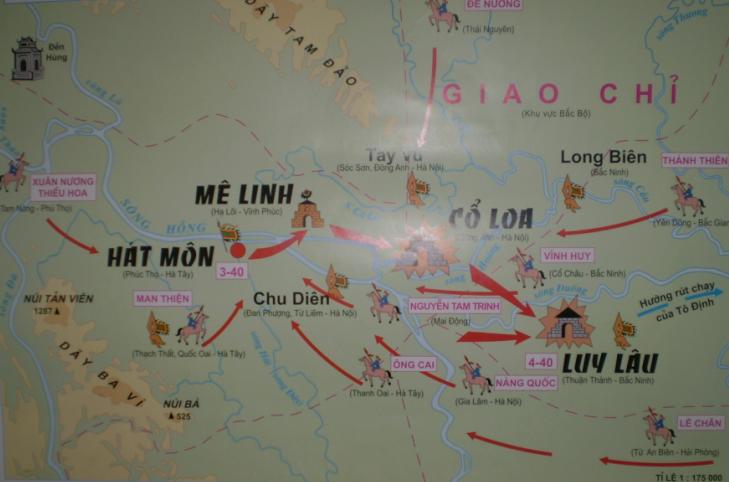 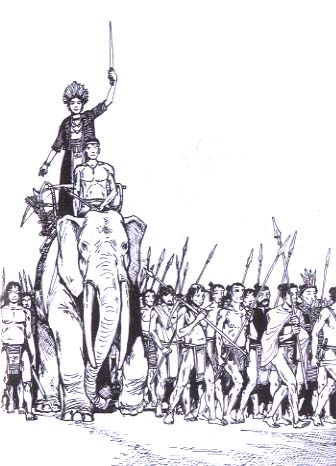 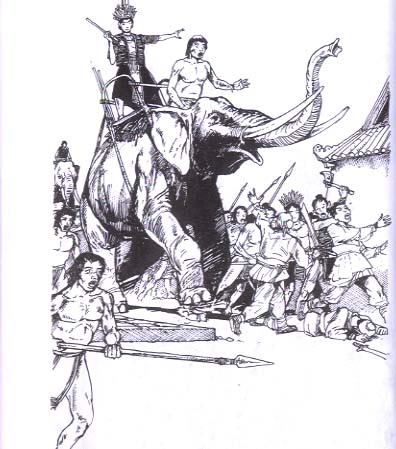 Tại cửa sông Hát 
(Hát Môn)
Tiến vào Mê Linh
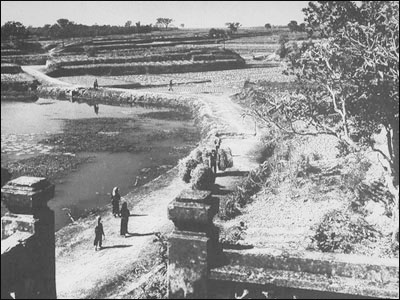 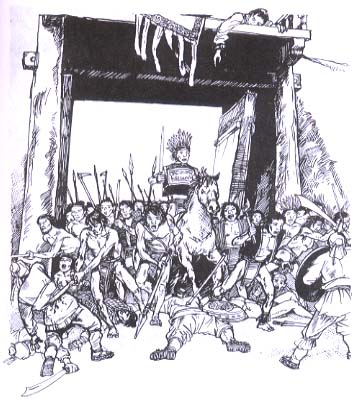 Cổ Loa
Đánh thành Luy Lâu
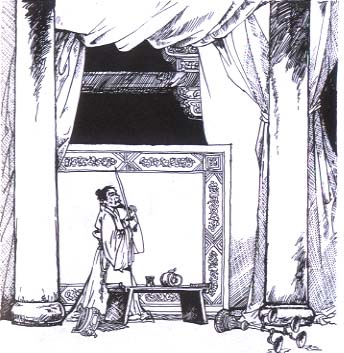 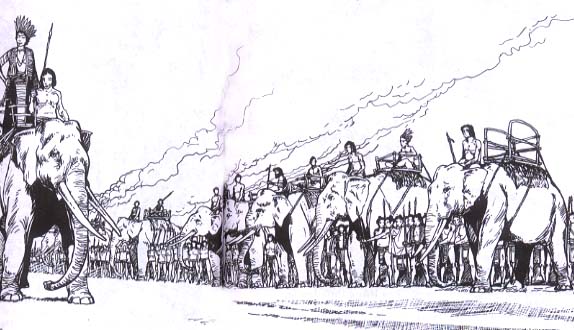 Tô Định cắt tóc cải trang
Hai Bà chiến thắng
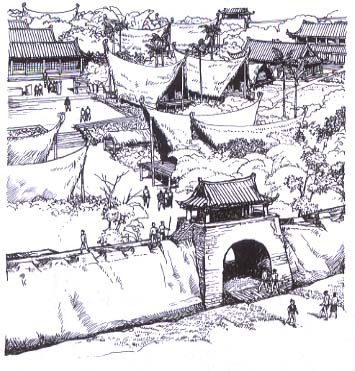 Trưng Trắc lên ngôi đóng đô ở Mê Linh
3. Kết quả và ý nghĩa:
- Hãy nêu kết quả của cuộc khởi nghĩa Hai Bà Trưng?
=> Trong vòng chưa đầy một tháng, cuộc khởi nghĩa đã hoàn toàn thắng lợi.
- Khởi nghĩa Hai Bà Trưng thắng lợi có ý nghĩa như thế nào?
=> Sau hơn hai thế kỉ bị phong kiến phương Bắc đô hộ, lần đầu tiên nhân dân ta đã giành được độc lập.
- Sự thắng lợi của khởi nghĩa Hai Bà Trưng nói lên điều gì về tinh thần yêu nước của nhân dân ta ?
=> Nhân dân ta rất yêu nước và có truyền thống bất khuất chống giặc ngoại xâm.
3. Kết quả và ý nghĩa :
- Không đầy một tháng, cuộc khởi nghĩa đã hoàn toàn thắng lợi.
- Lần đầu tiên nhân dân ta giành được độc lập.
BÀI HỌC
Oán hận trước ách đô hộ của nhà Hán, Hai Bà Trưng đã phất cờ khởi nghĩa, được nhân dân khắp nơi hưởng ứng.
     Không đầy một tháng, cuộc khởi nghĩa đã thành  công.
    Sau hơn hai thế kỉ bị phong kiến phương Bắc đô hộ, đây là lần đầu tiên nhân dân ta đã giành được độc lập.
4. Lòng biết ơn và niềm tự hào của nhân dân ta với Hai bà Trưng
- Để tỏ lòng biết ơn công lao của hai Bà nhân dân ta đã làm gì?
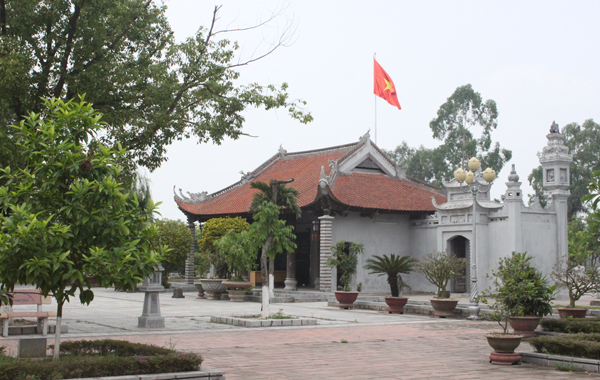 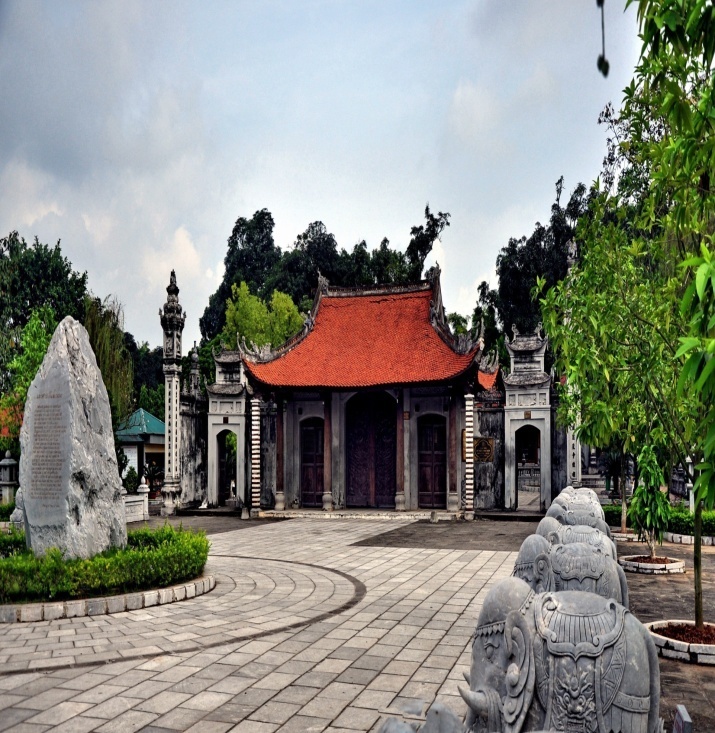 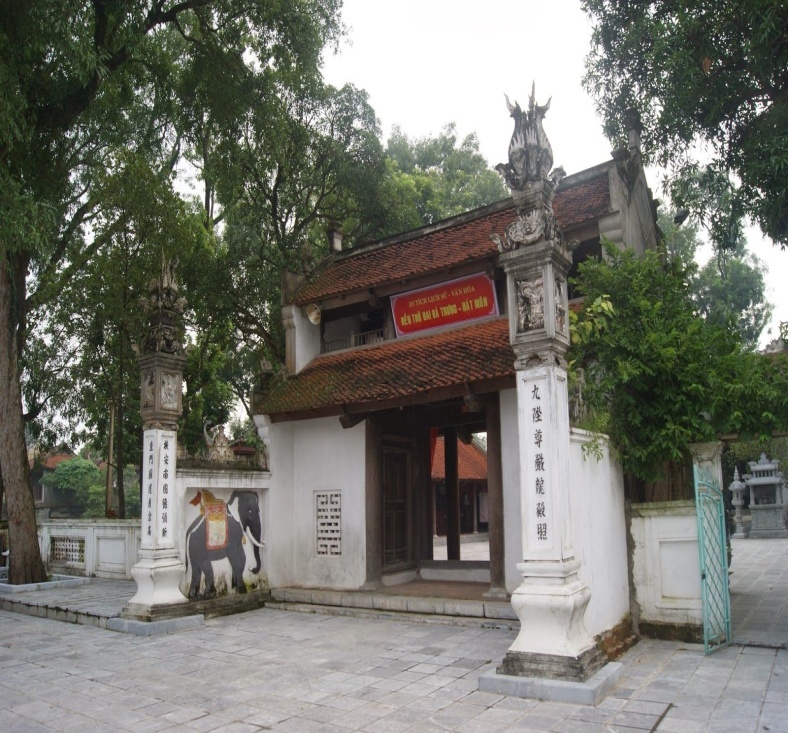 Đền thờ Hai Bà Trưng ở Vĩnh Phúc
Đền thờ Hai Bà Trưng  - Hát Môn
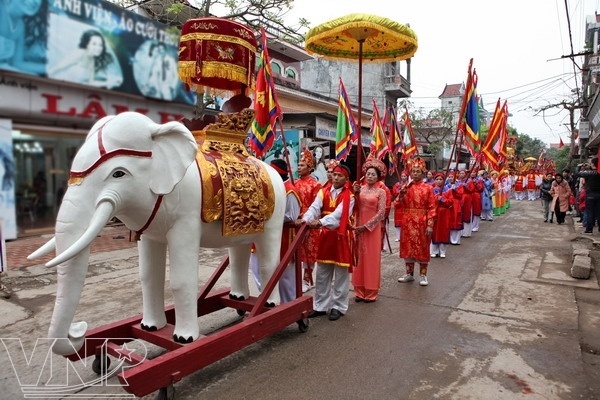 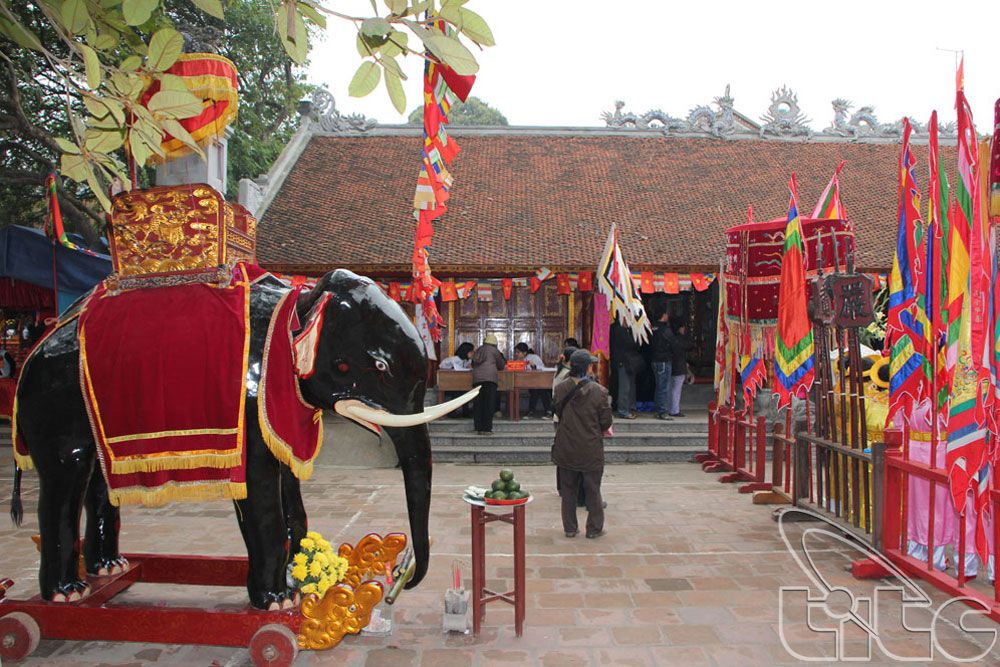 Đền thờ Hai Bà Trưng ở Mê Linh
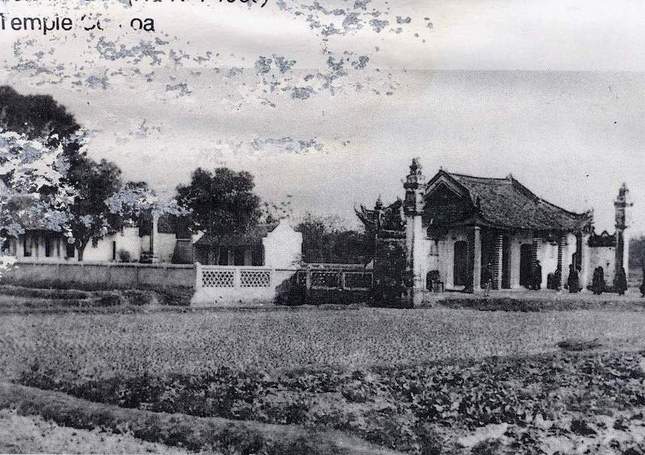 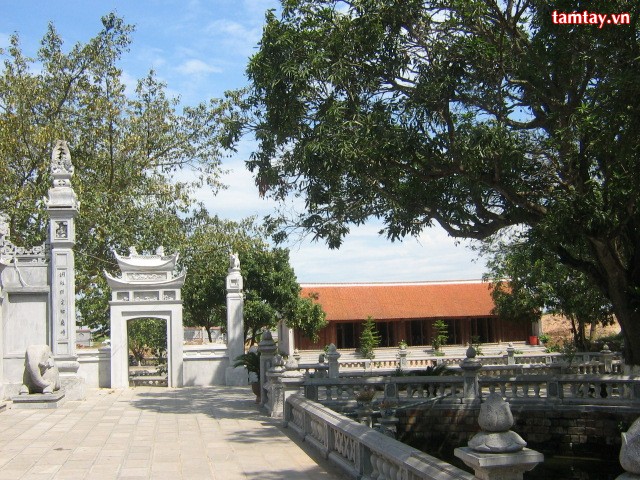 Đền thờ Hai Bà Trưng        (Hát Môn)  ngày nay
Đền thờ Hai Bà Trưng
(Hát Môn) trước đây
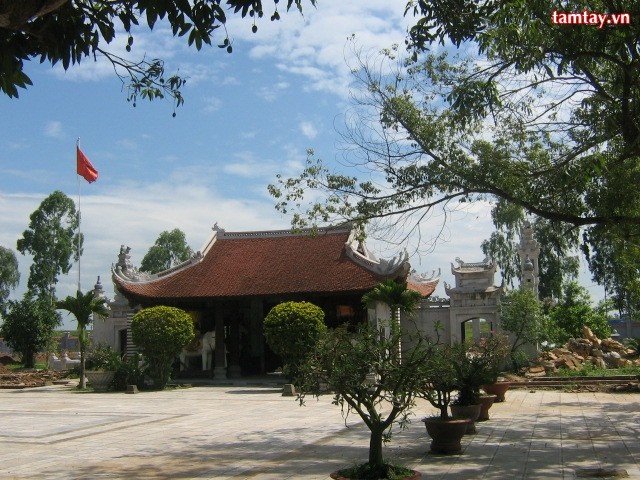 Đền thờ Hai Bà Trưng (tỉnh khác)
- Em hãy nêu một số địa danh, cơ quan làm việc, tên phố, tên đường trường học có tên hai Bà?
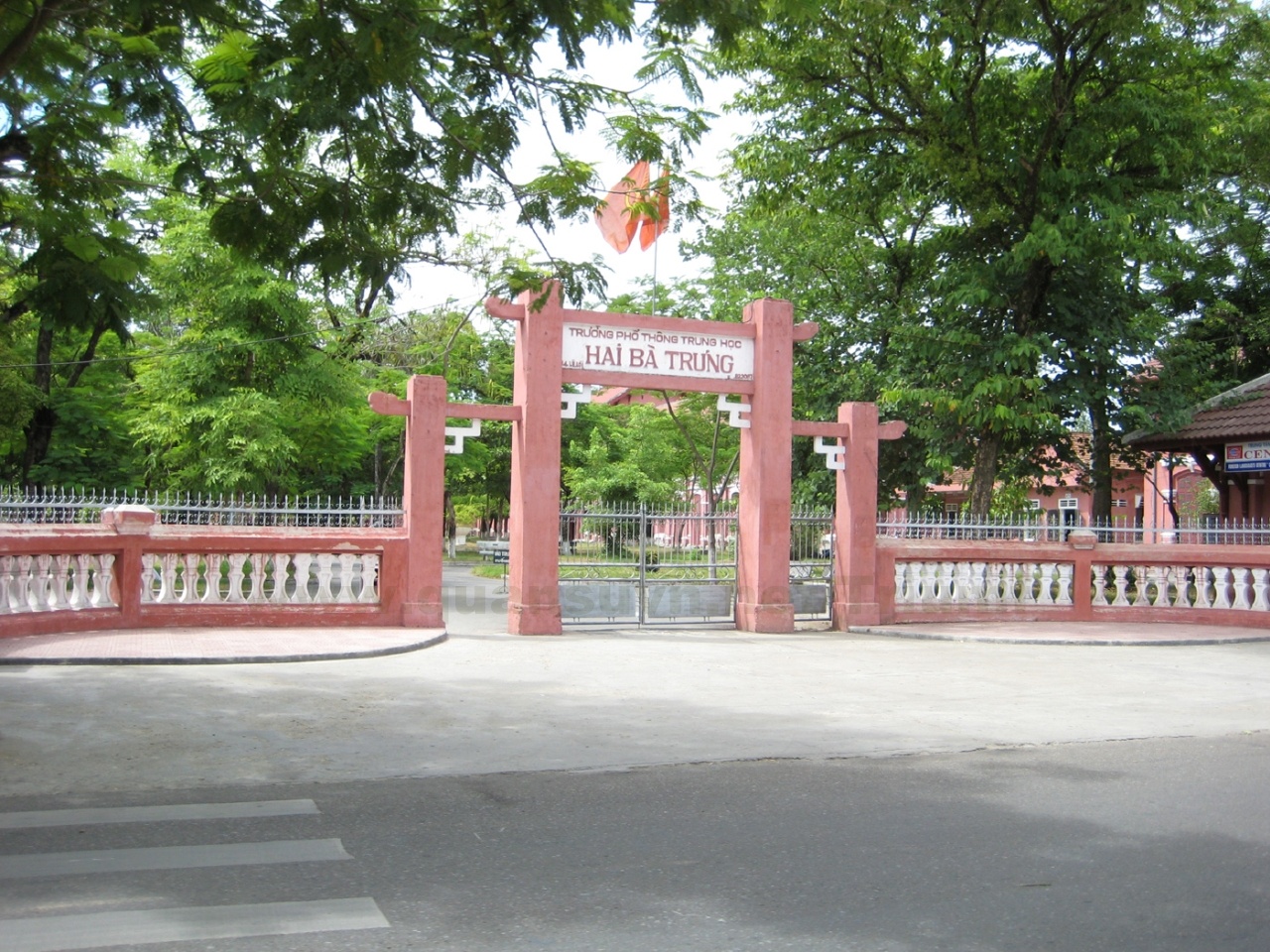 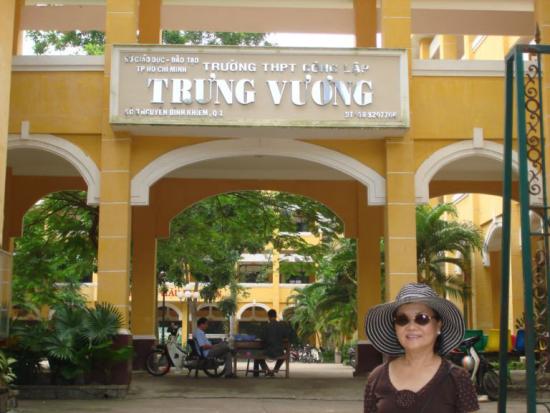 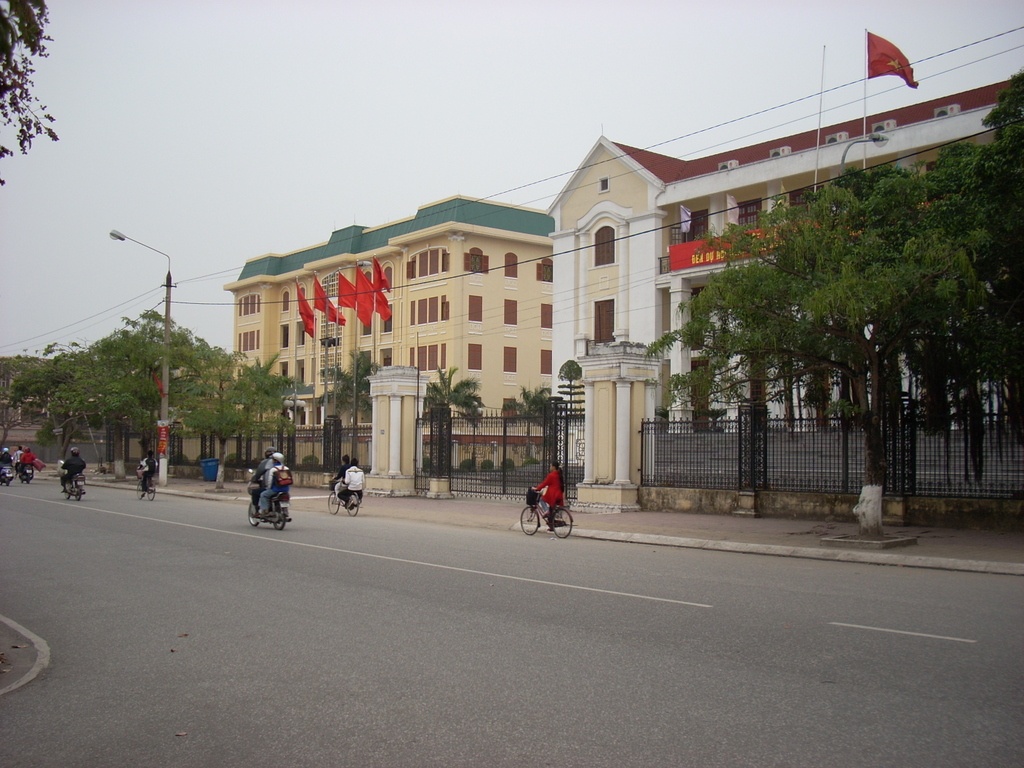 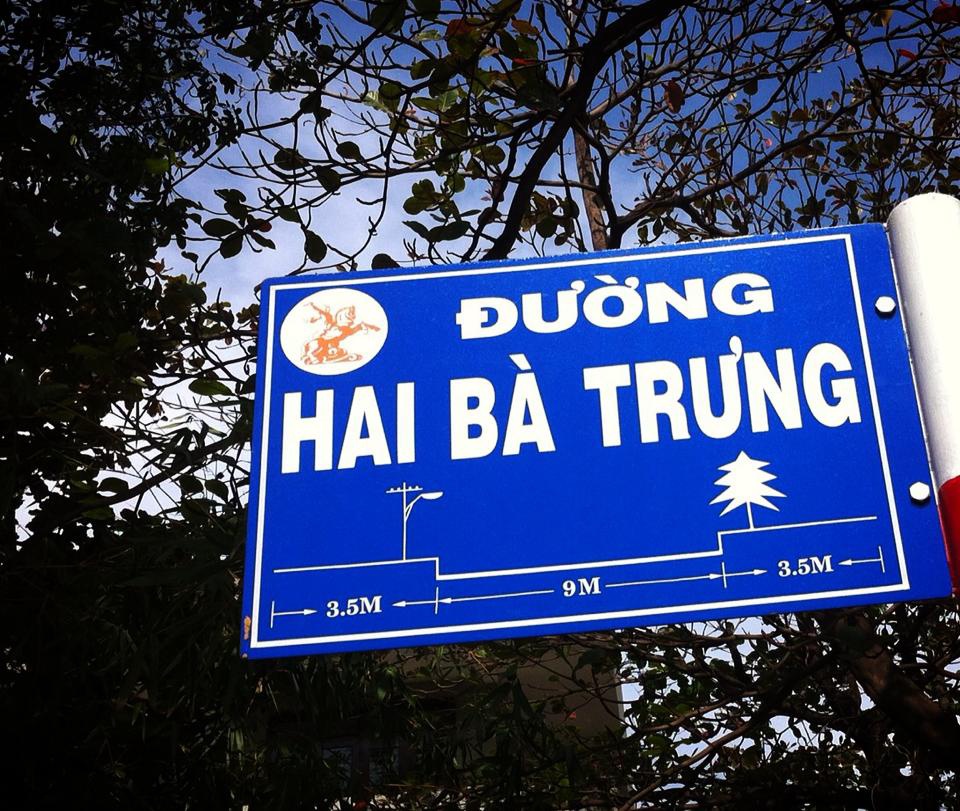 Trường PTTH Hai Bà Trưng ở Thạch Thất
Trường THPT Trưng Vương ở TP Hồ Chí Minh.
Ủy ban nhân dân Quận Hai Bà Trưng ở Hà Nội.
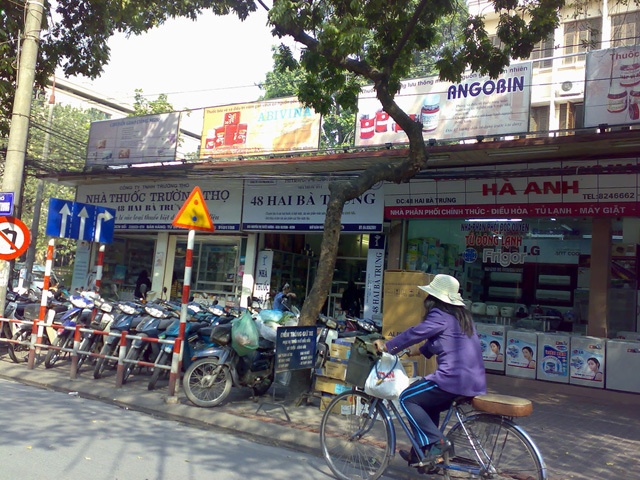 Phố Hai Bà Trưng ở Hà Nội
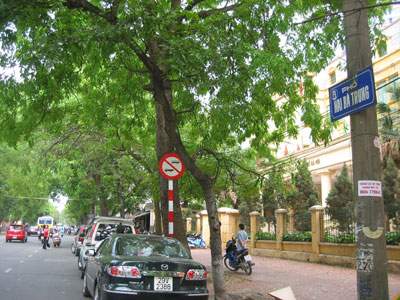 - Nêu một số tấm gương anh dũng của phụ nữ Việt Nam trong các cuộc kháng chiến mà em biết.
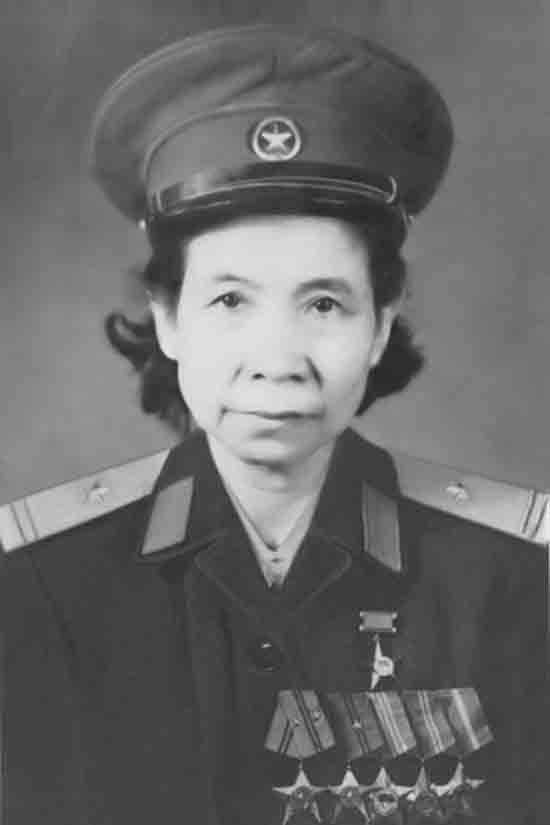 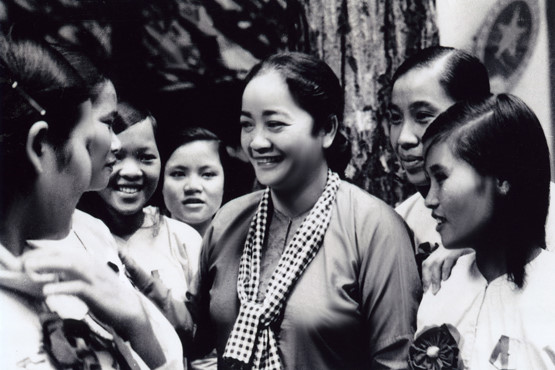 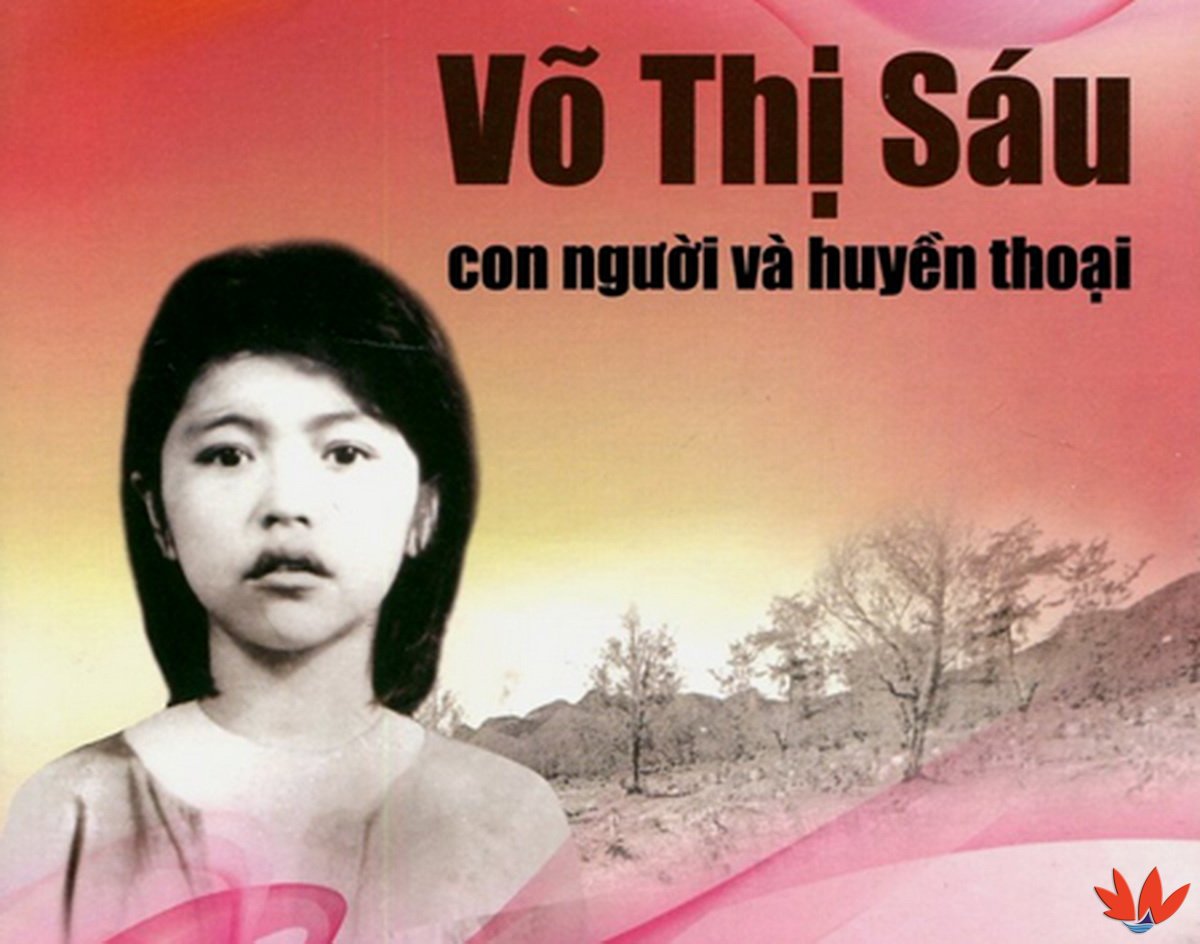 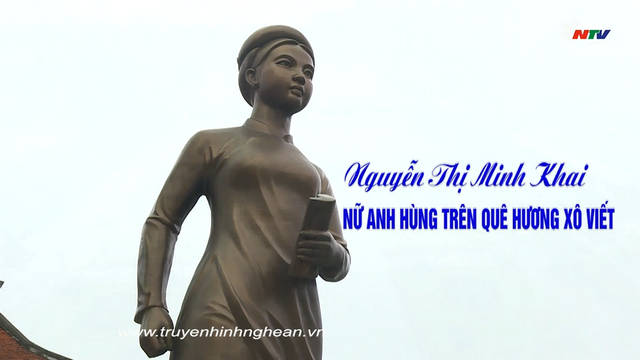 Nữ anh hùng – Đại tá tình báo Đinh Thị Vân
Nữ tướng Nguyễn Thị Định
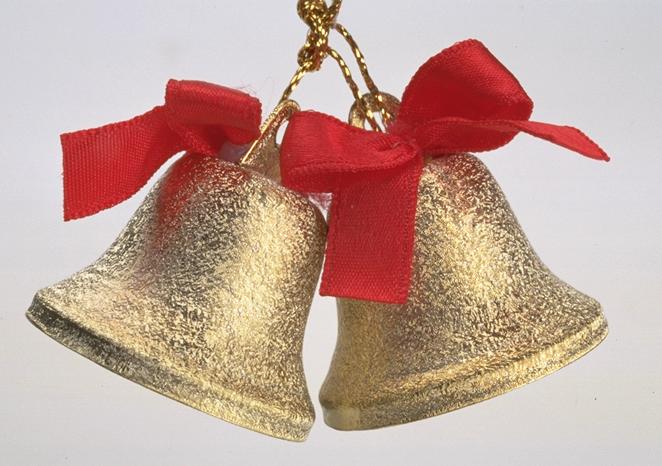 TRÒ CHƠI
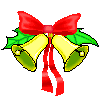 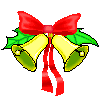 RUNG CHUÔNG VÀNG
1
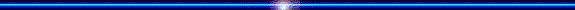 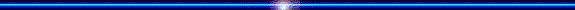 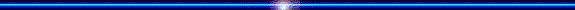 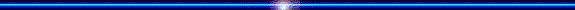 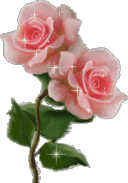 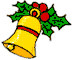 Khởi nghĩa Hai Bà Trưng diễn ra vào thời gian nào?
Mùa xuân năm 38
A
Mùa xuân năm 39
B
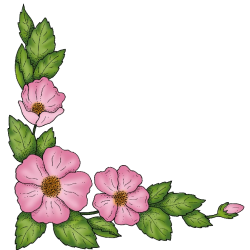 Mùa xuân năm 40
C
C
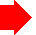 2
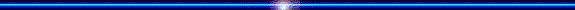 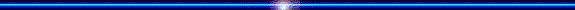 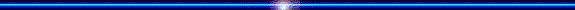 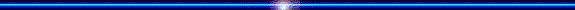 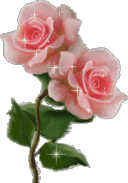 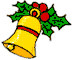 Khởi nghĩa Hai Bà Trưng chống lại quân xâm lược nào?
Quân Hán
A
B
Quân Thanh
B
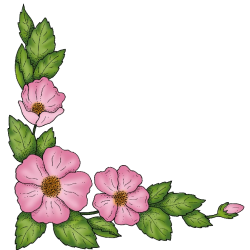 Quân Mông - Nguyên
C
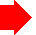 3
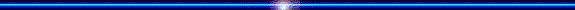 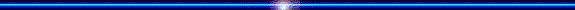 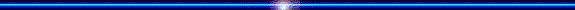 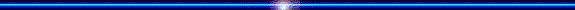 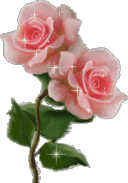 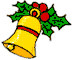 Nêu thứ tự diễn ra cuộc khởi nghĩa Hai Bà Trưng.
Hát Môn, Cổ Loa, Luy Lâu, Mê Linh
A
Hát Môn, Mê Linh, Cổ Loa, Luy Lâu
B
B
Hát Môn, Luy Lâu, Cổ Loa, Mê Linh
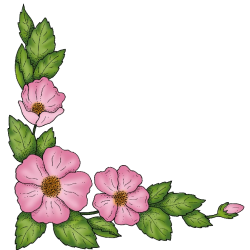 C
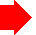 Dặn dò
Xem trước bài “CHIẾN THẮNG BẠCH ĐẰNG (năm 938)”SGK Trang 23
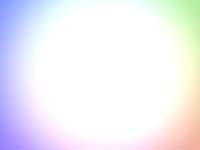 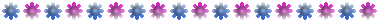 CHÚC CÁC EM NGÀY MỚI 
VUI VẺ!
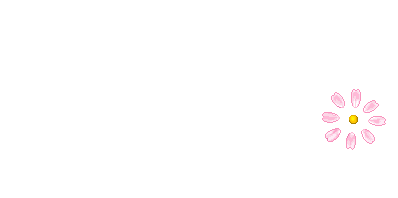 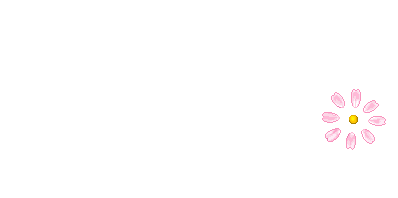 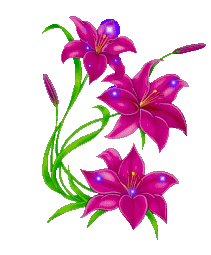 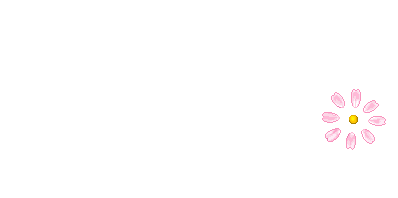 Good bye!
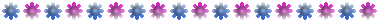